Не отнимайте солнце у детей!
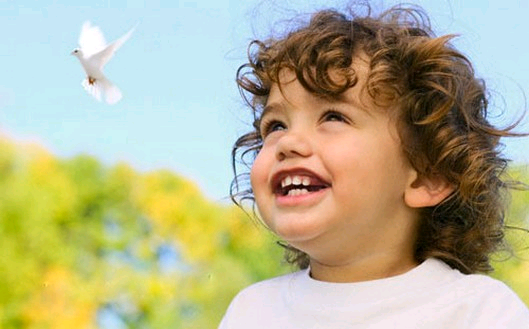 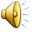 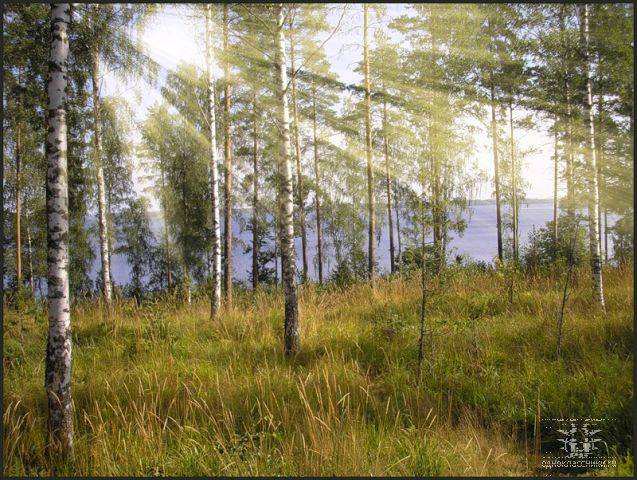 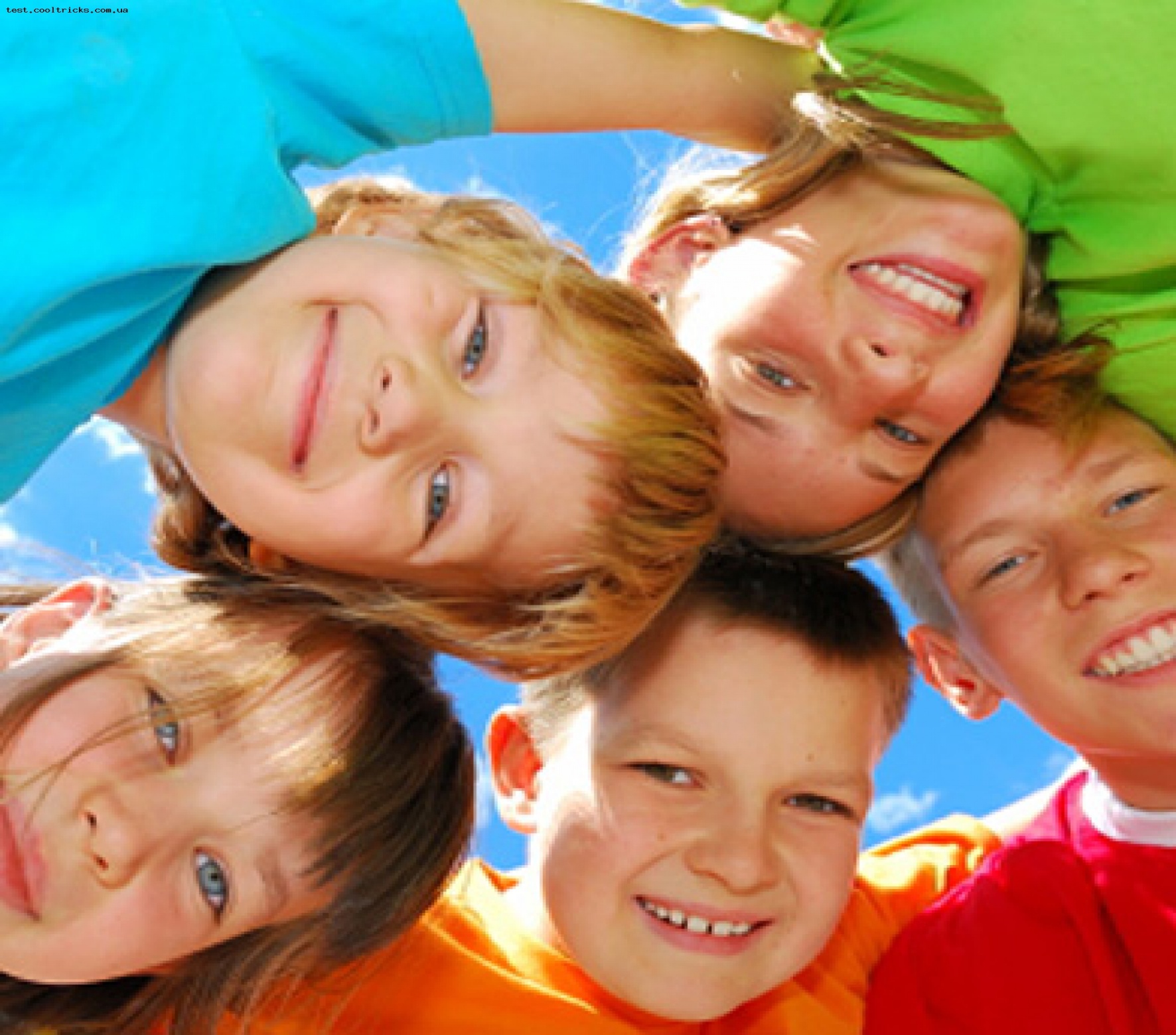 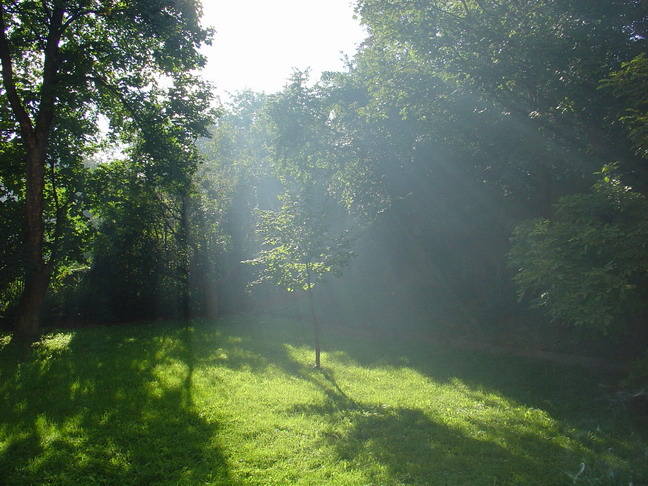 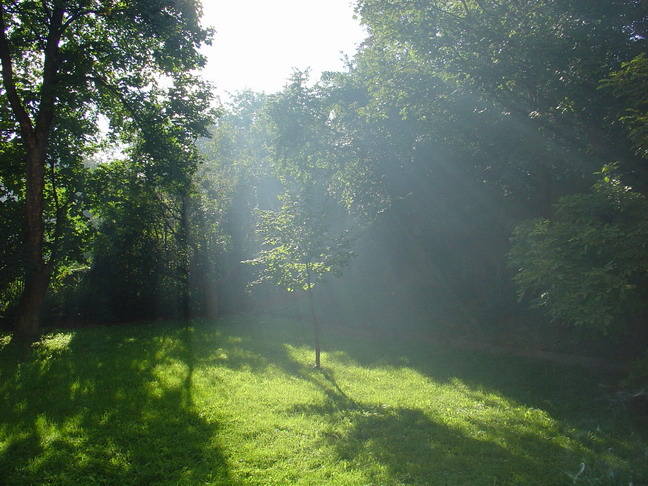 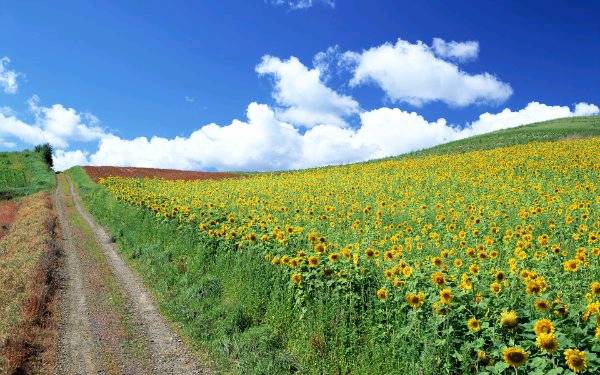 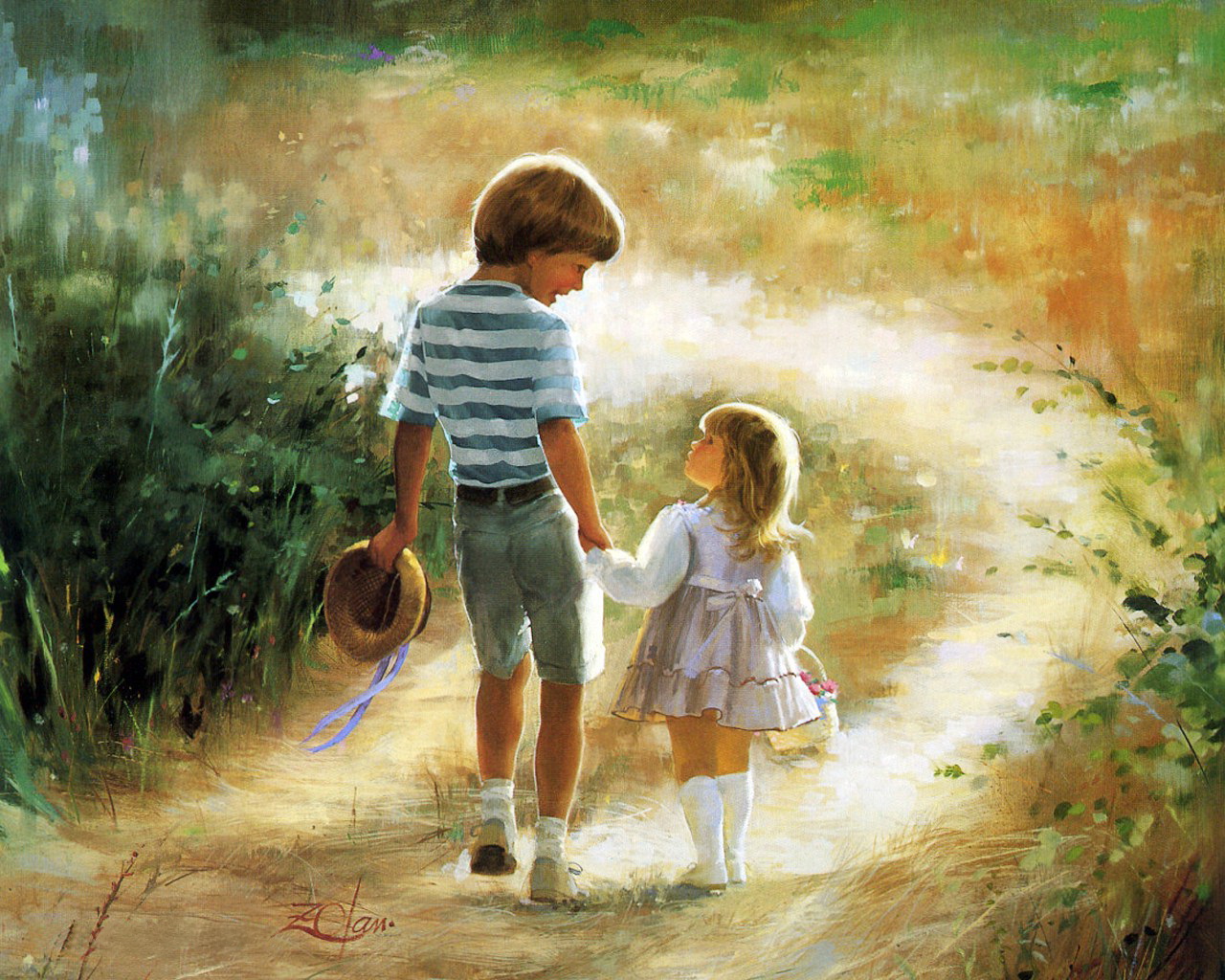 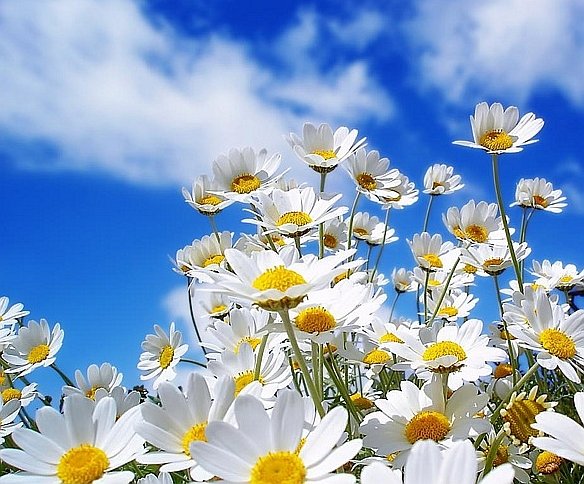 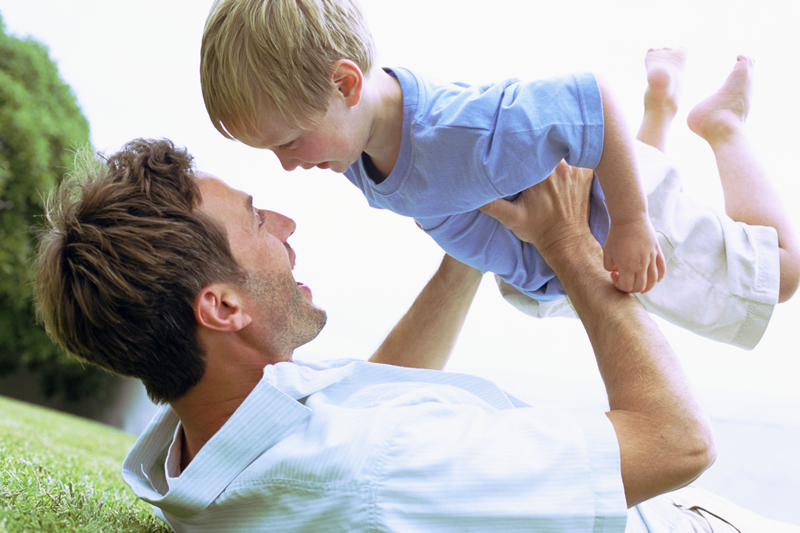 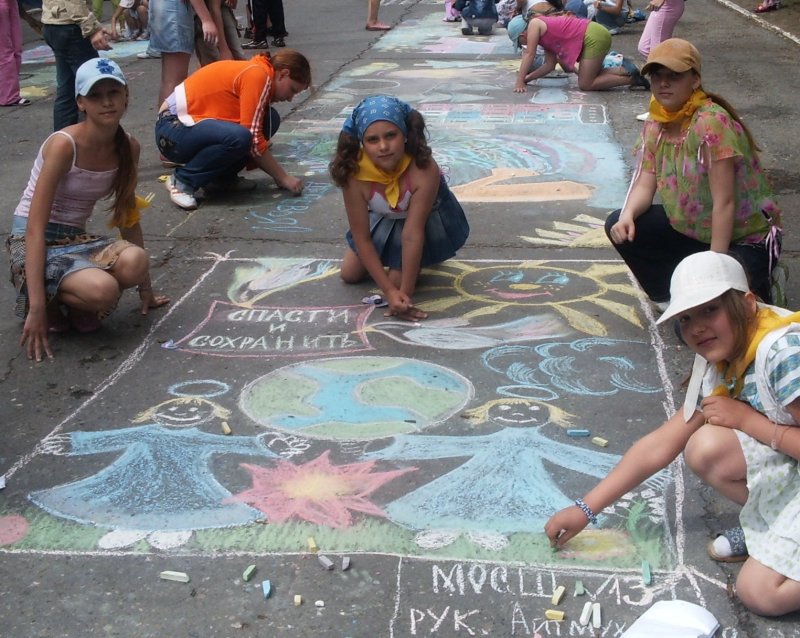 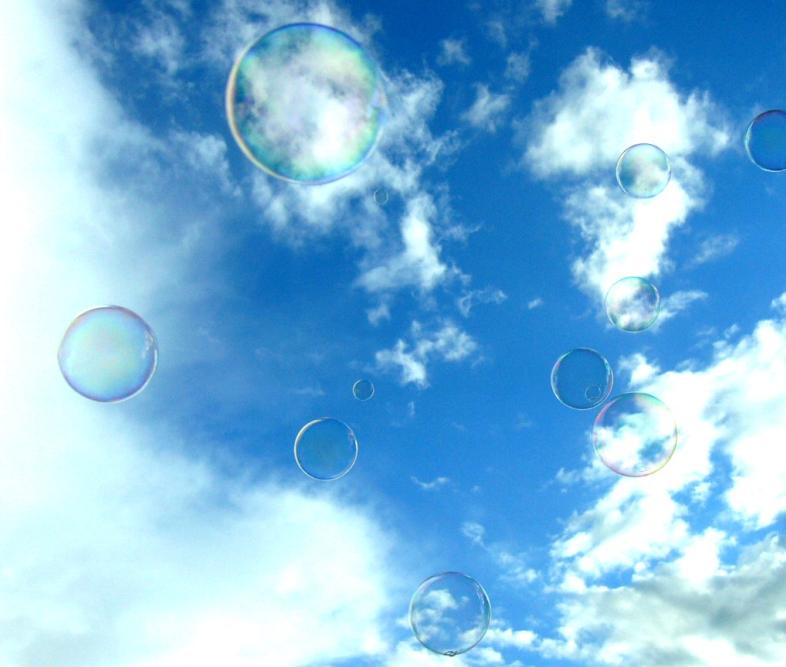 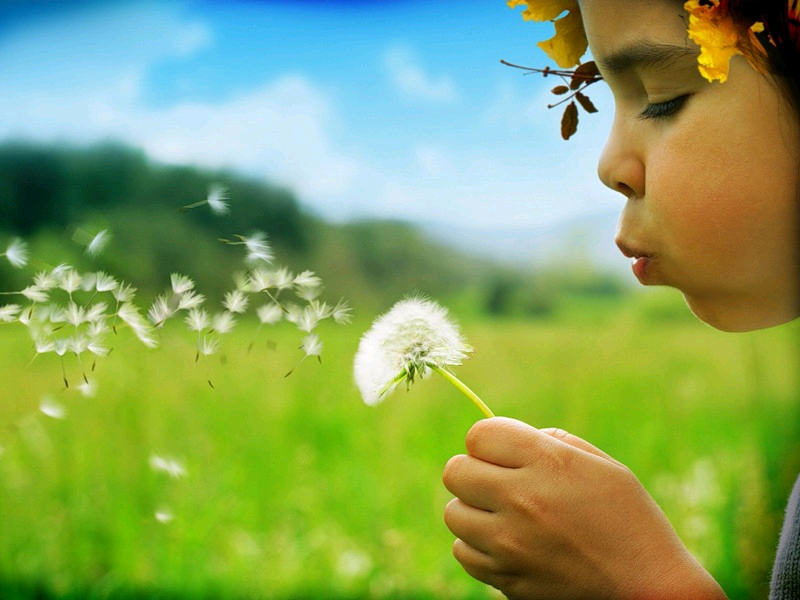 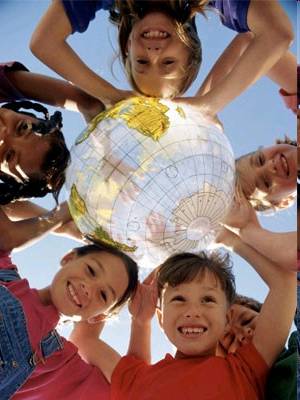 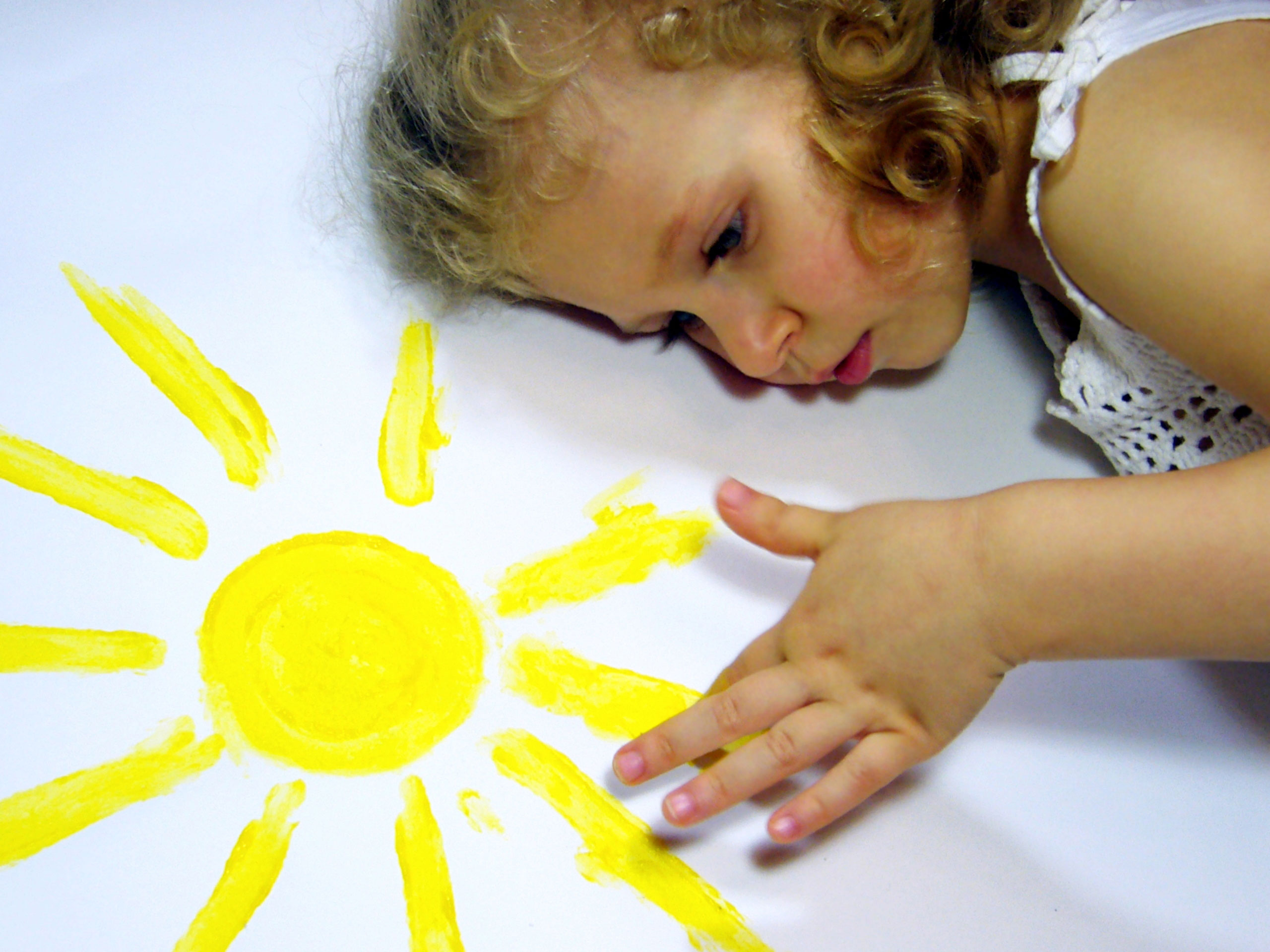 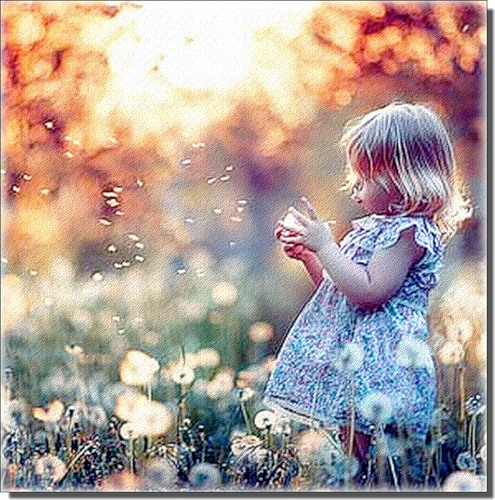 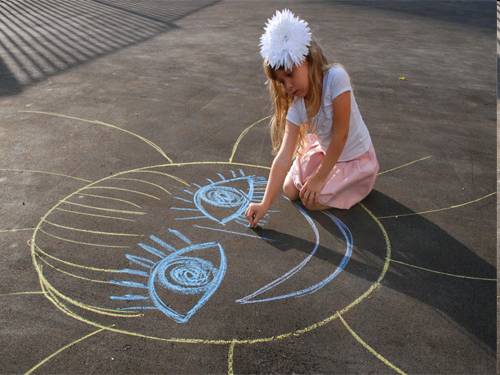 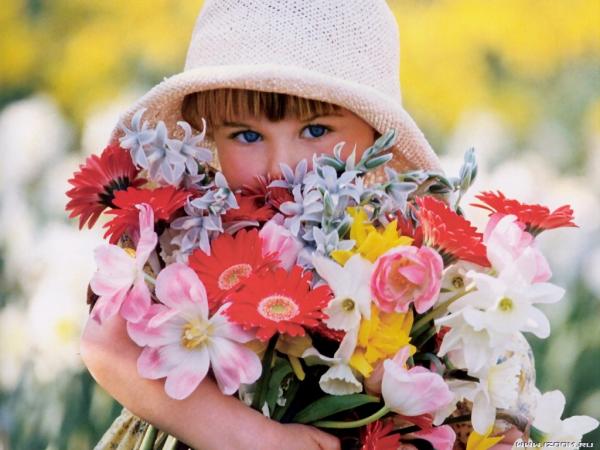 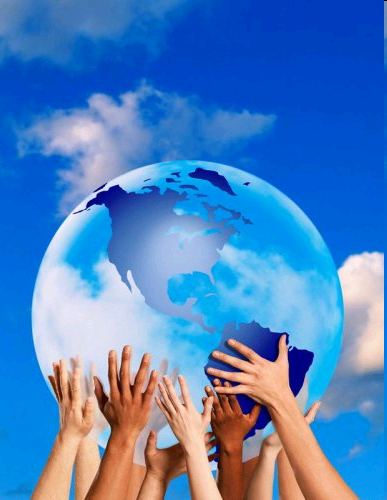 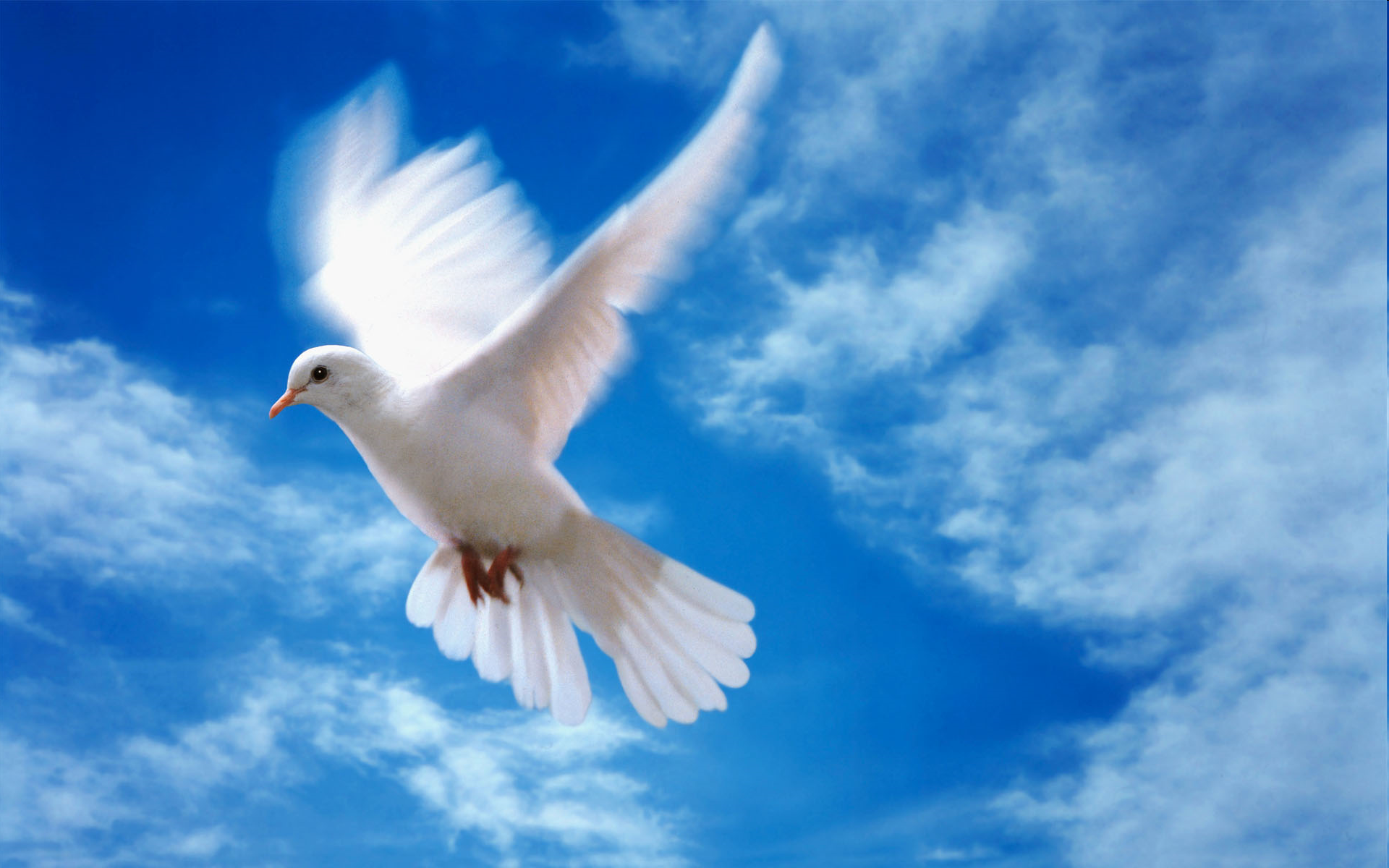 Не отнимайте солнце у детей!
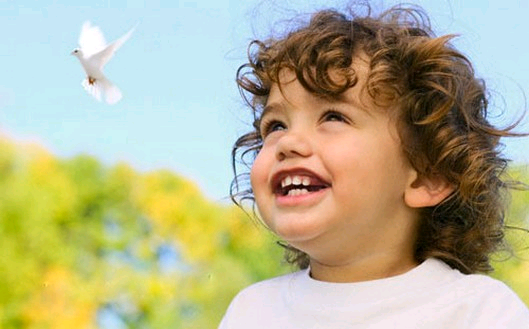 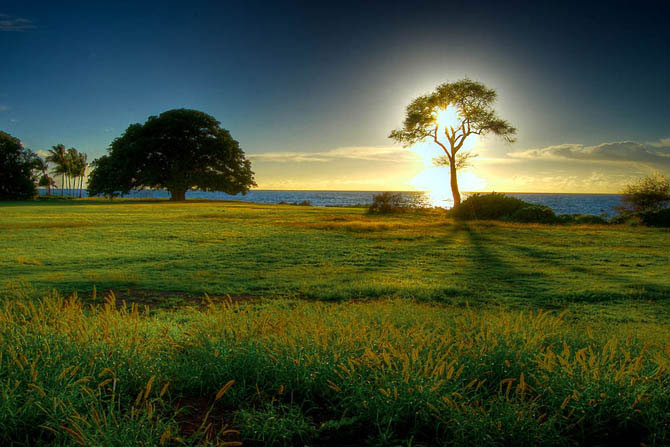 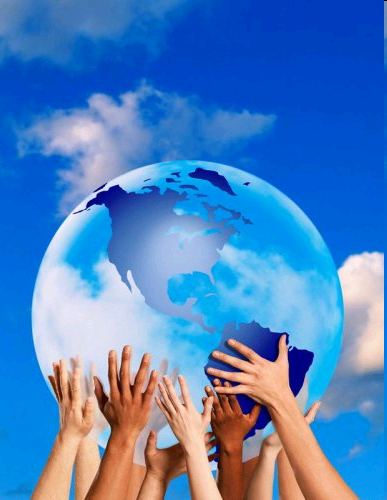 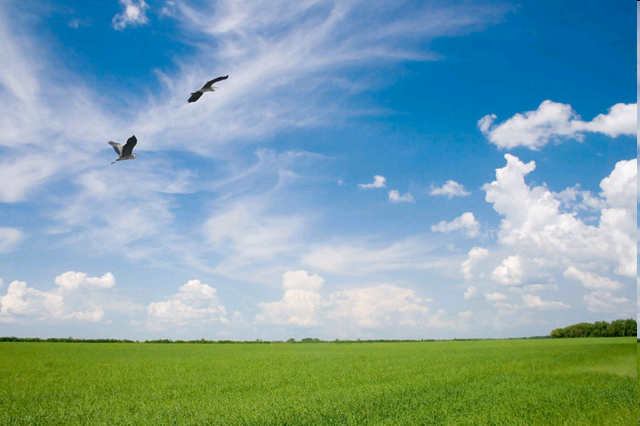 Пусть всегда будет солнце!
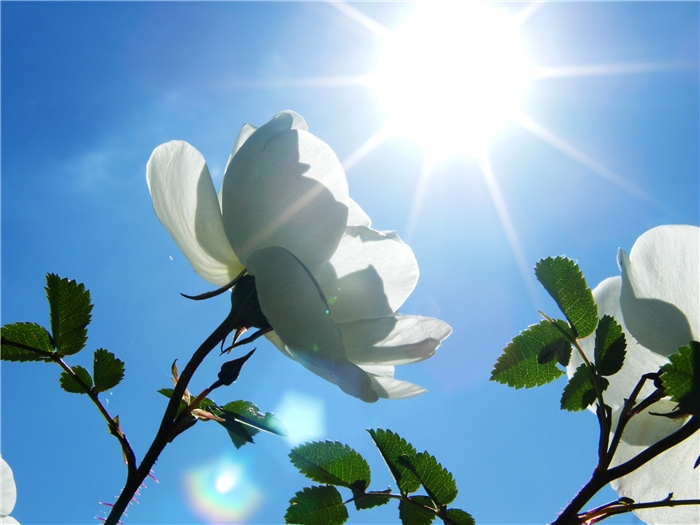